MI-WP-03 REV1 South Pacific albacore iTRPWCPFC SC20Manila, Philippines
SPC-OFP14-21 August 2024
SPA iTRP
Recalibrate the iTRP based upon the new assessment
Evaluate the implications of the range of depletion levels requested by WCPFC20 (0.42 – 0.56 SBF=0)

Recalibration – used the requested approach of WCPFC20
0.96 x median of 
mean(SB2017/SBF=0,2007-2016, SB2018/SBF=0,2008-2017, SB2019/SBF=0,2009-2018) from each assessment run
result: 50% SBF=0
SPA iTRP – alternative depletions
Used stochastic projections and look at long term implications
Catch based projections – based on numbers of fish
Adjust future catch to achieve depletions in the long term
Baseline 2020-2022 catch levels in the WCPFC-CA. Remainder of EPO ‘set’ at 22,500 mt
Two scenarios
Adjust WCPFC-CA LL and TR fisheries up and down, constant catch in remainder EPO
Adjust across the whole of the South Pacific (where EPO adjusted from 22.5k)
50 projections for 40 yrs across the 100 assessment models
Future recruitment ~ 1973 - 2020
SPA iTRP – catch assumptions
Set 22,500 mt
~60,700 mt (LL + TR)
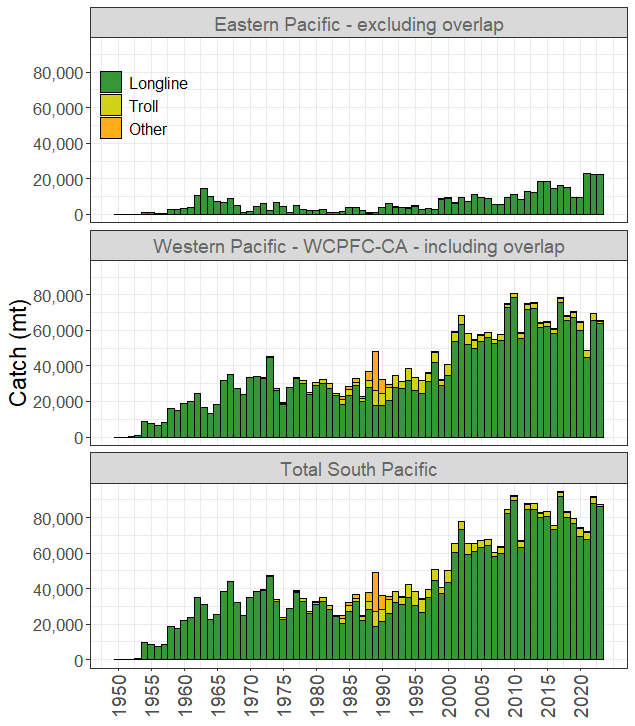 SPA iTRP ‘fishery control’ – WCPFC-CA
SPA iTRP preliminary results
SPA iTRP
WCPFC-CA only adjustment to catch (numbers)
SPA iTRP – caveats
Note when considering higher future catches, some projections ‘failed’ (insufficient fish to allow the projected catch to be taken)
These runs set to zero for the estimation of depletion and risk
SPA OMs convert catch in numbers to catch in weight.
Outcomes appear more pessimistic
SC20 will need to think about what approach is better
SPA iTRP – caveats
Projected catch
Weight = 350kg
Numbers = 10 fish
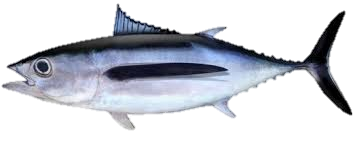 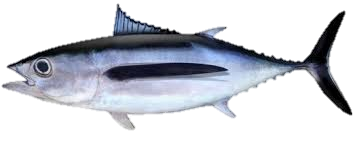 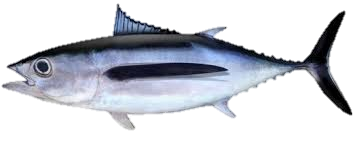 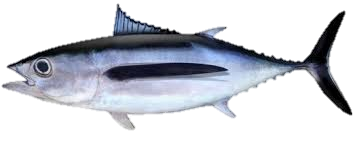 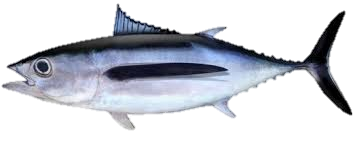 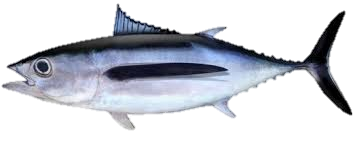 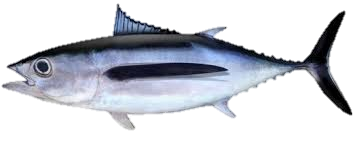 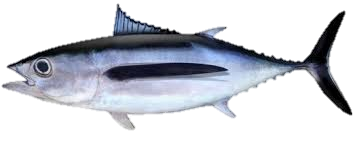 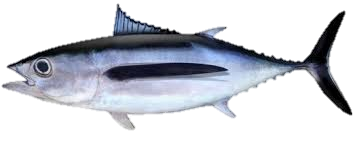 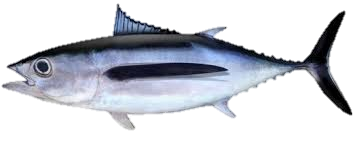 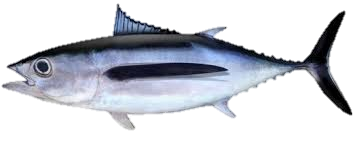 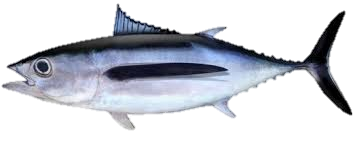 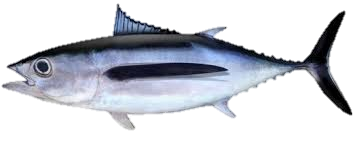 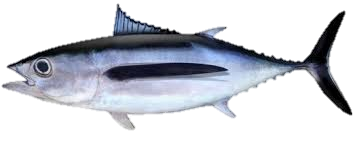 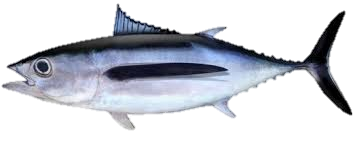 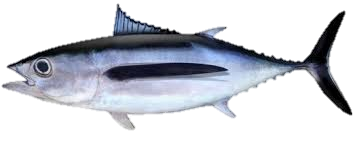 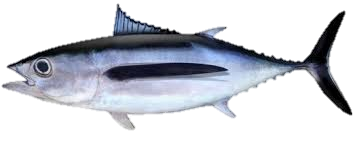 Weight = 400kg
SPA iTRP – caveats
Projected catch
Weight = 350kg
Numbers = 10 fish
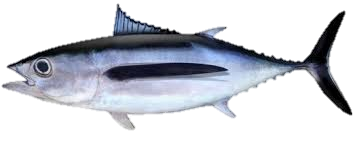 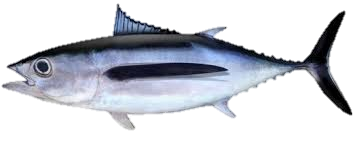 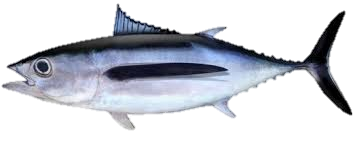 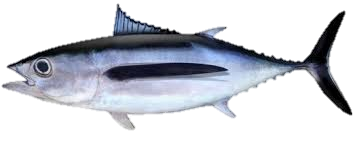 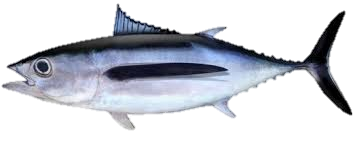 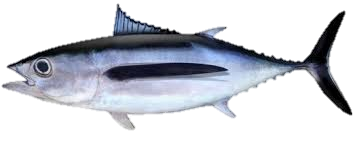 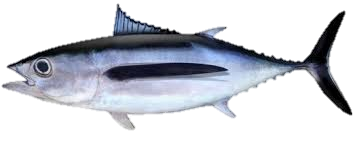 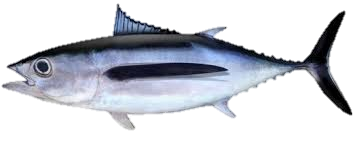 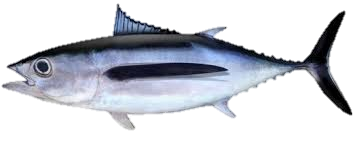 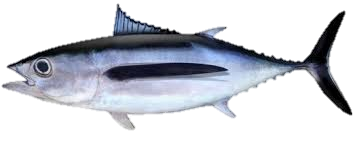 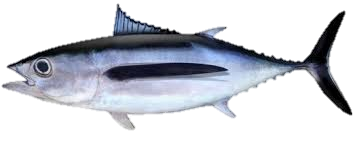 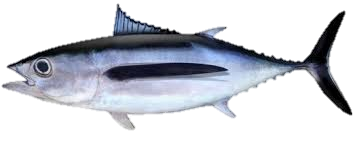 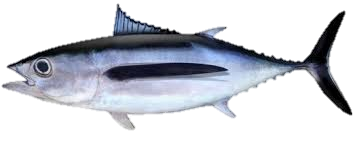 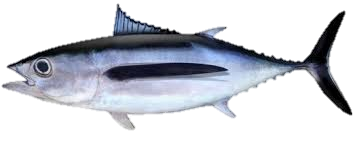 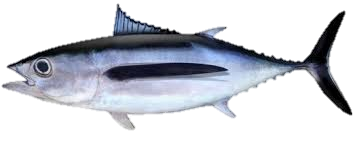 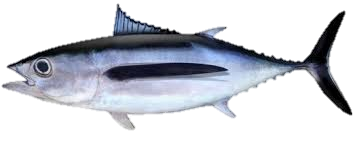 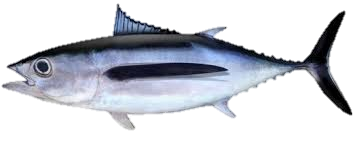 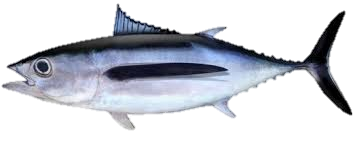 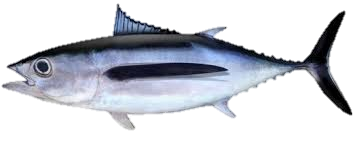 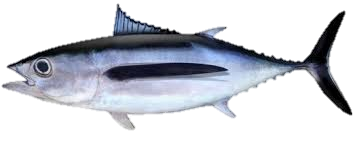 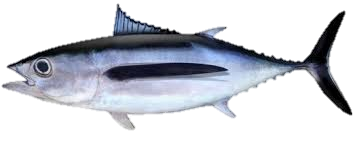 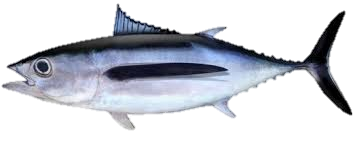 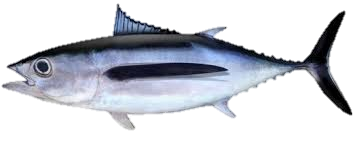 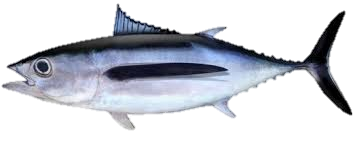 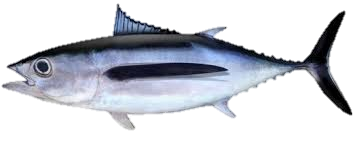 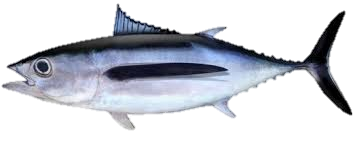 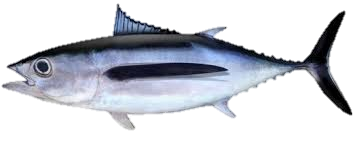 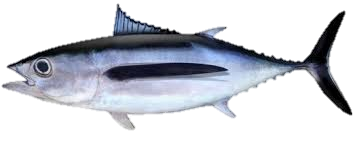 Weight = 300kg?
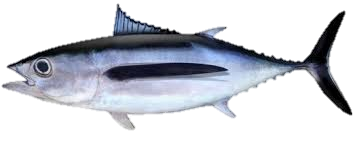 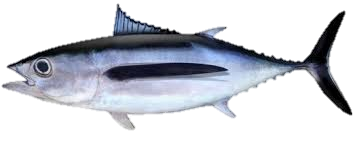 SPA iTRP – catch v weight (see Appendix)
WCPFC-CA only adjustment to catch (numbers/weight) (EPO fixed)
Recommendations
Note  the  recalibrated  iTRP  depletion  value  based  on  the  submitted  2024  stock  assessment grid, for use in provision of stock status advice relative to this level.
Consider  the  levels  of  fishing  necessary  to  achieve  the recalibrated iTRP and  alternative depletion levels, and corresponding catch, catch rate and risk outcomes.
Consider whether alternative depletion levels should be evaluated.
Consider the implications of management action within the WCPFC Convention Area only, and those where action is taken across the South Pacific.
Provide  advice  on  the  methodology  for  longline  catch-based  projections  in  terms  of  use  of catch in numbers of fish or catch weight as their basis.
SP-wide catch (numbers)